Sales Strategy
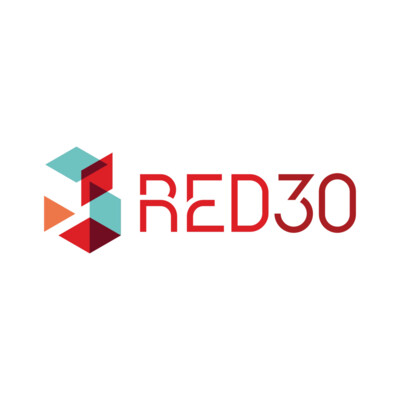 R&D Project Updates
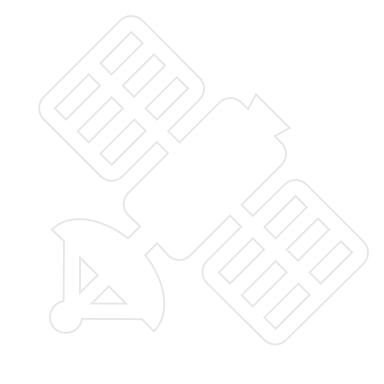 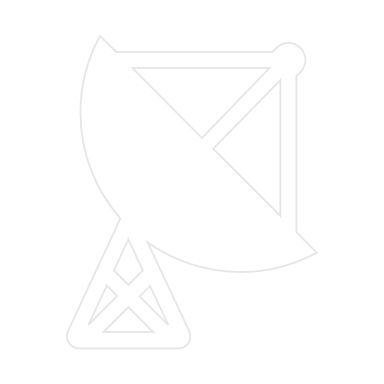 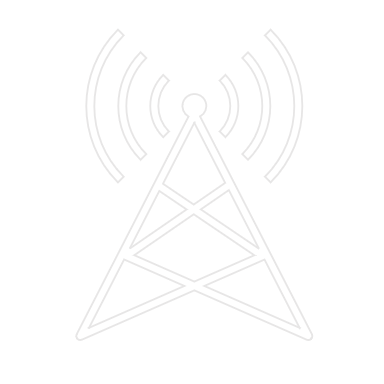 DX-145 Drone release scheduled in Q1
DX-145-R receiver scheduled to release in Q1
RTE-QFN20 delayed to increased materials demand – Q2 release
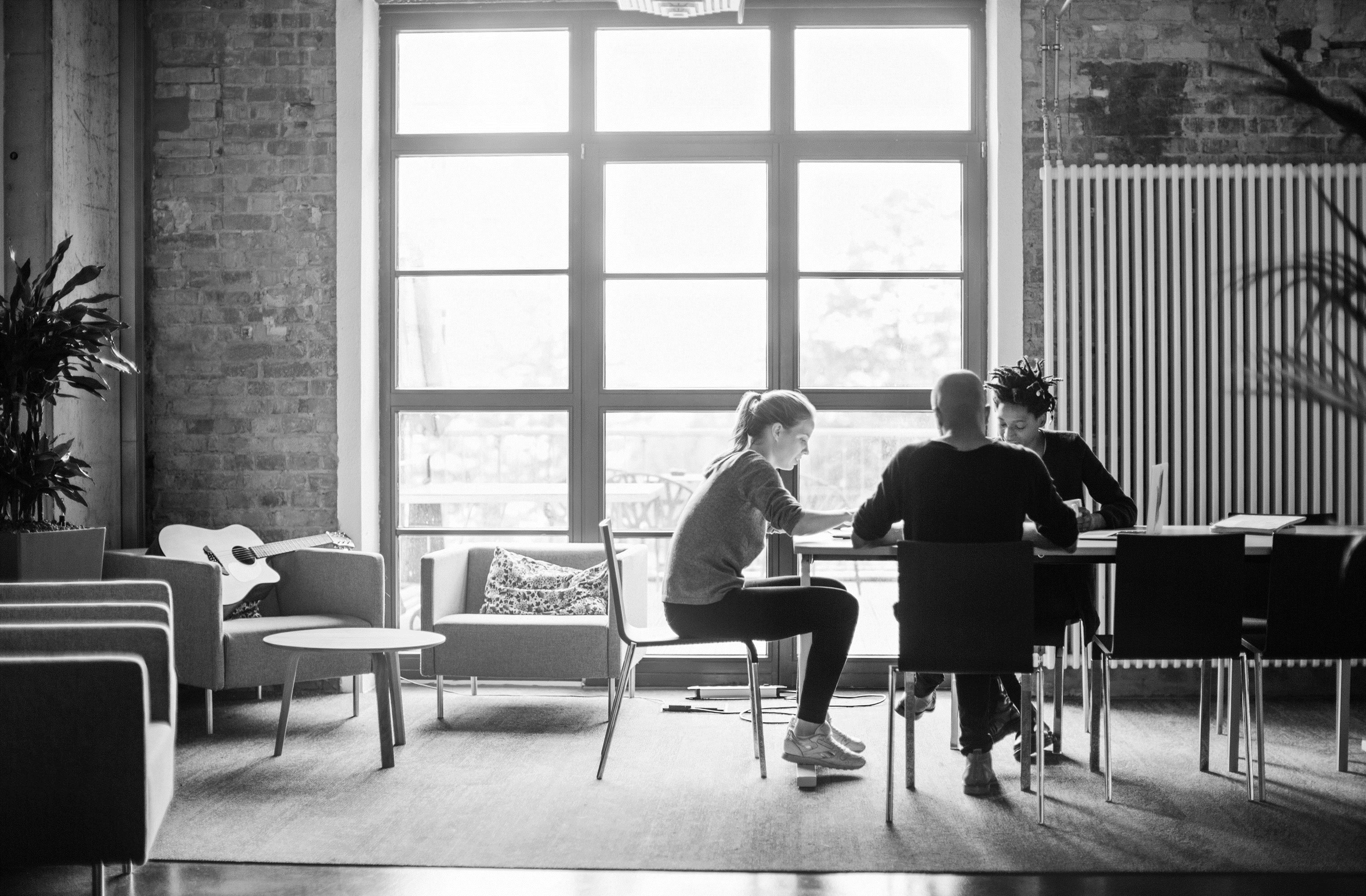 Project Orange STEM
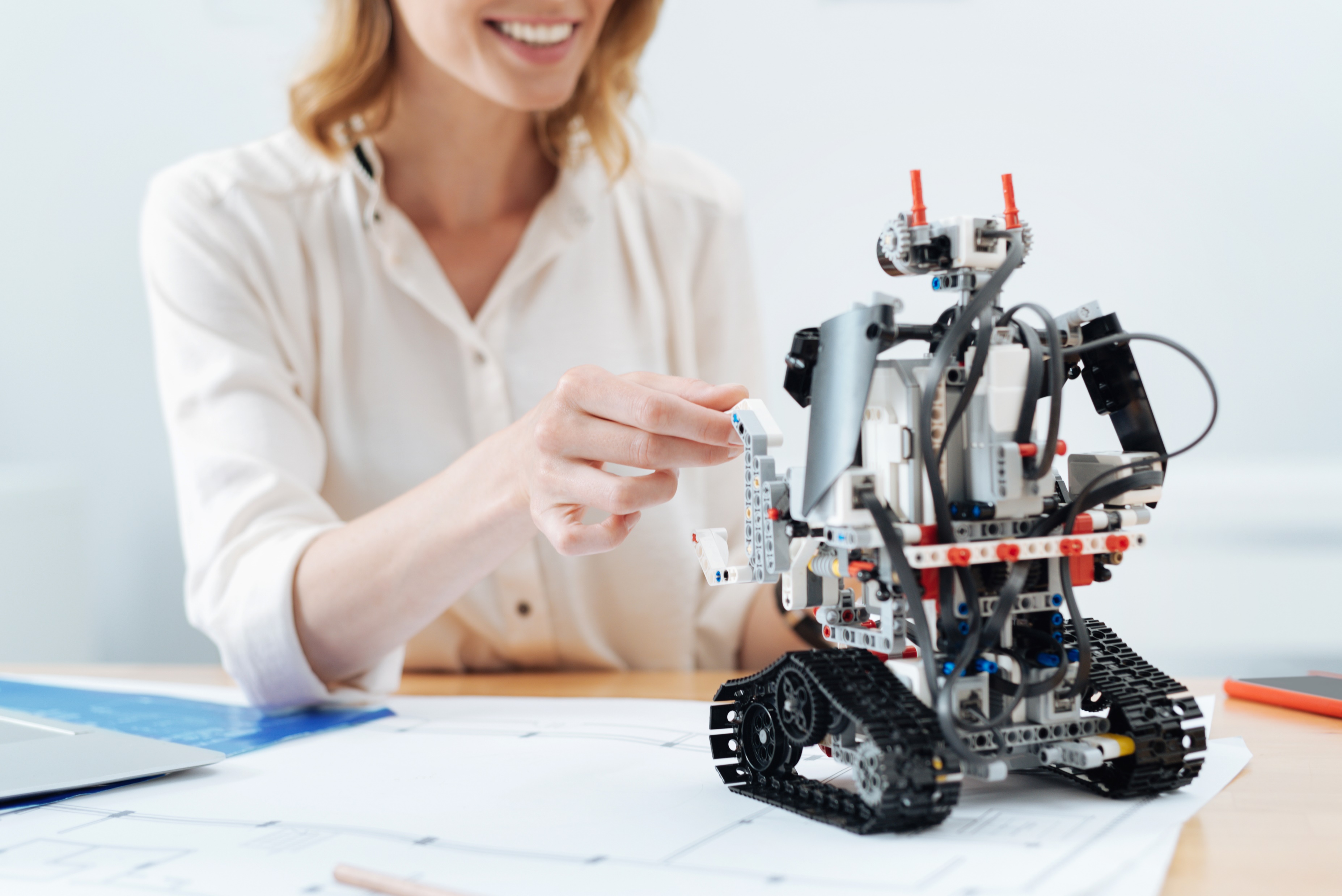 Conference Agenda
By 2022, 1 in 4 households will own a drone.
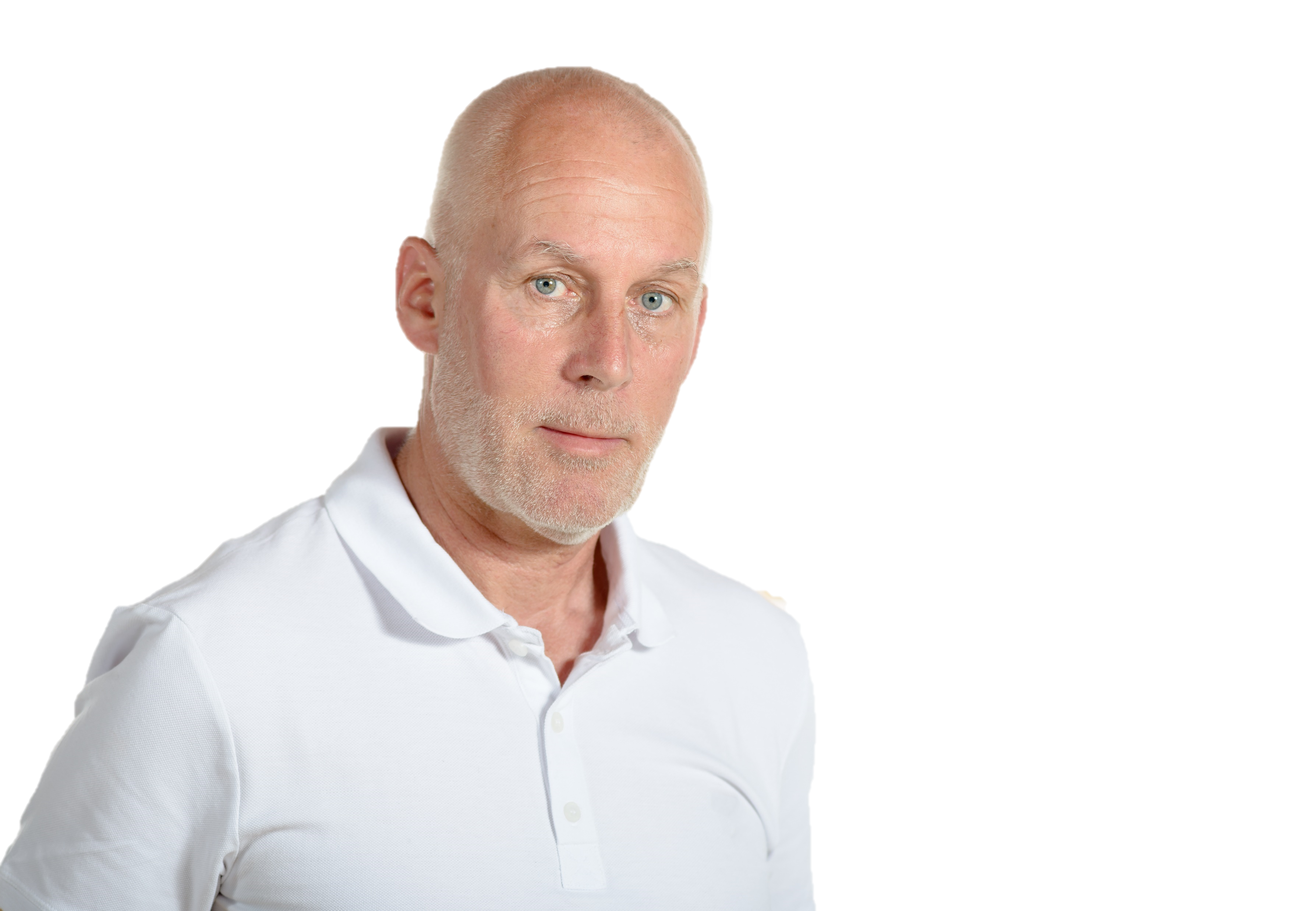 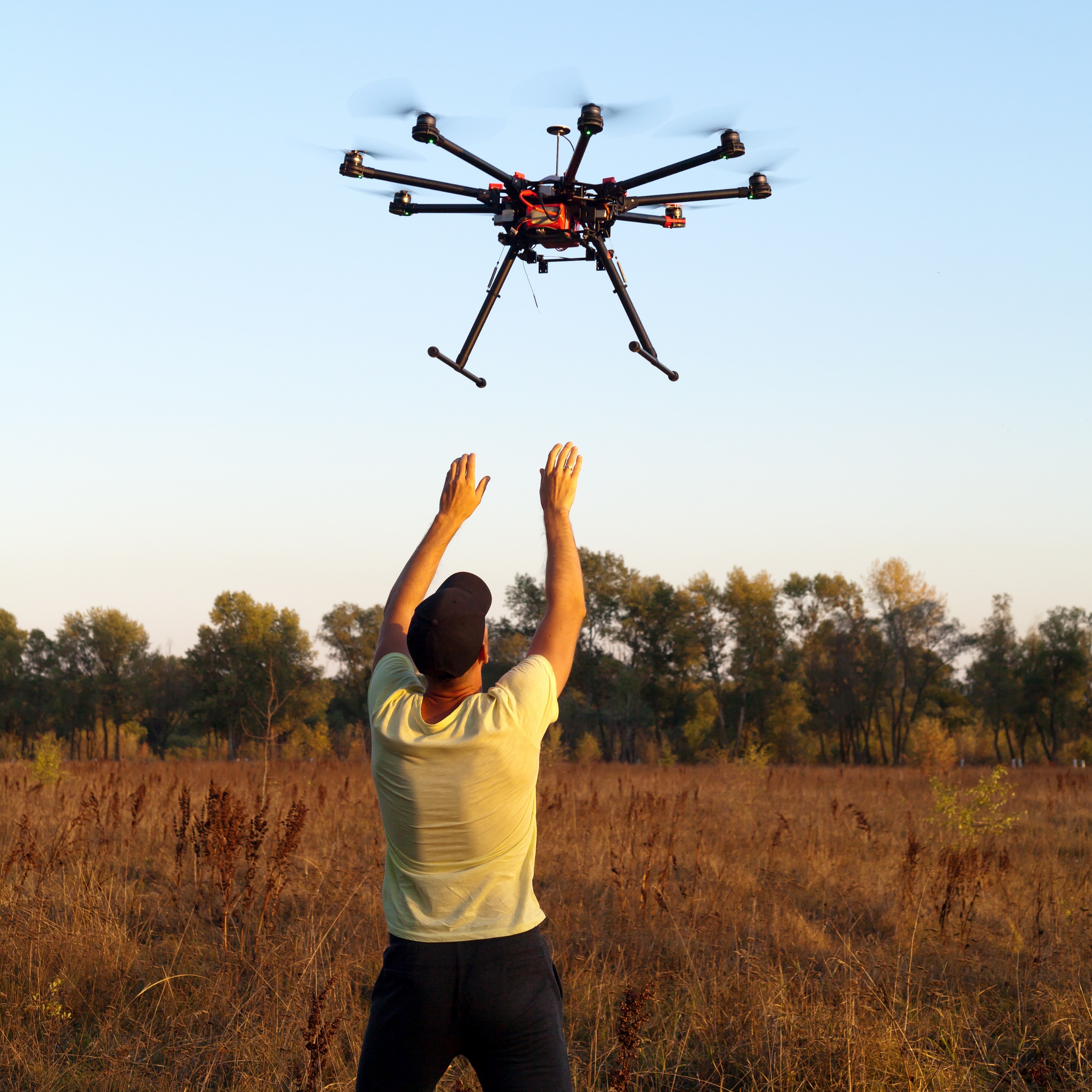 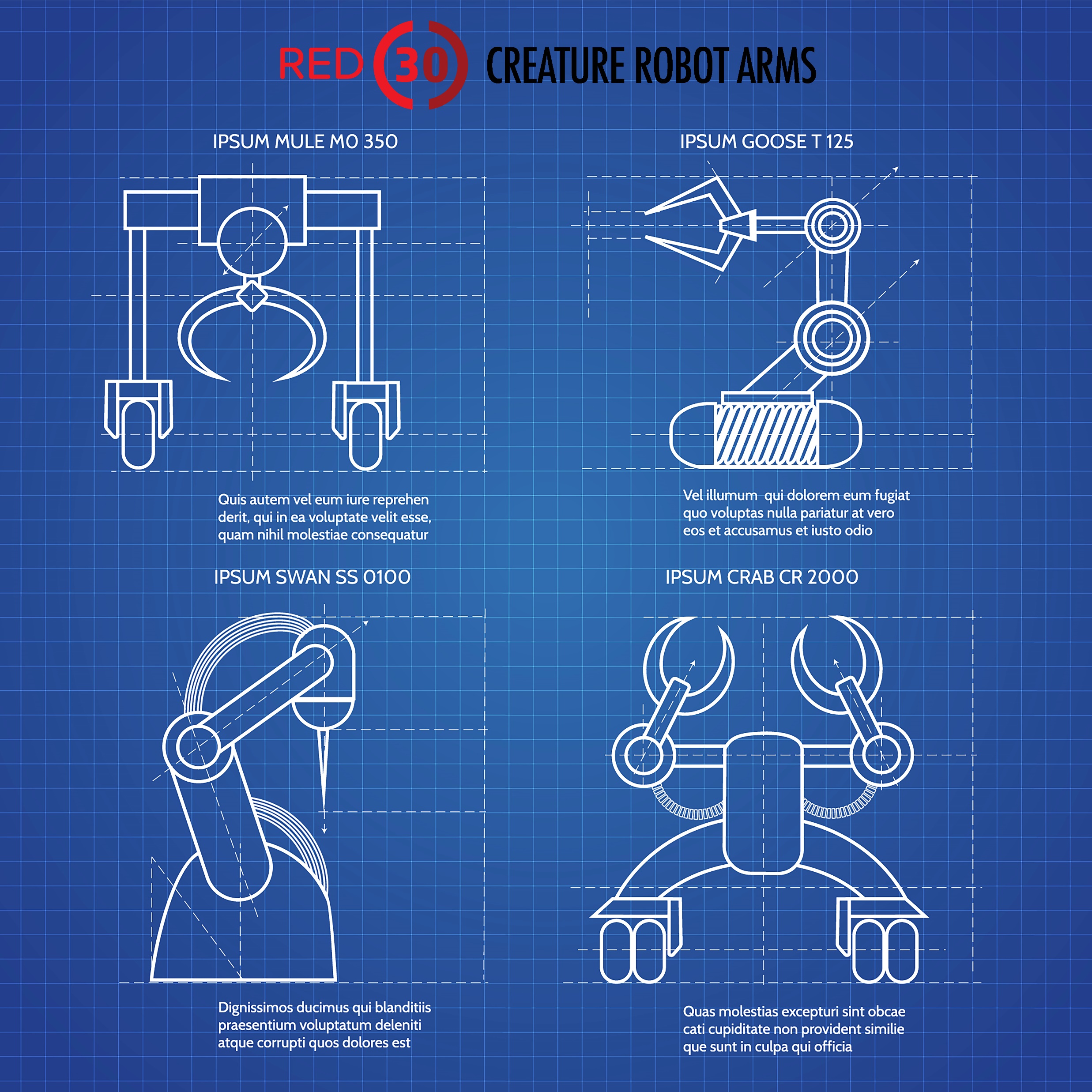 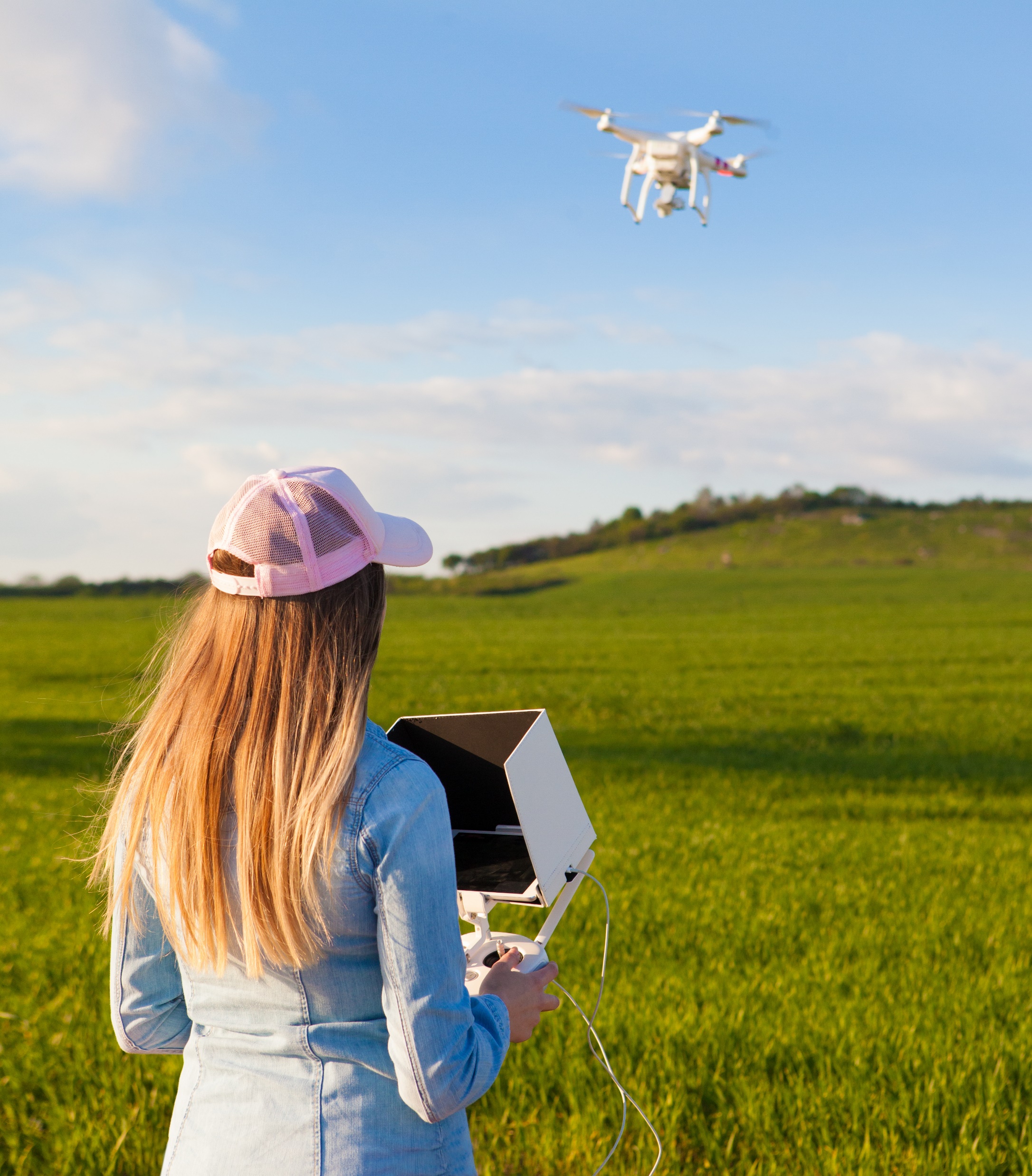 Strategic Opportunities
Opportunity
Plan
Exploration
Reach
Decision Making
Act
Purchase
Convert